VMware Carbon BlackProduct Packaging Overview
2H 2022
New!
Recent Updates:
Updated: August 2022
Helpful Resources:
SBU PnP Mailbox: sbu_pricing_packaging@vmware.com
Price Lists
#help-workload
#ask-container-security
#help-cbc-prevention
WSS VDI and Add-on Bundle EOA (Effective 4/30/22)
EOA Sales Training Presentation
Hive Training (EUC Spotlight 4/5/22)
Matrix: What to Sell Instead of the Workspace Security Remote and Add-on Bundles
Workspace Security EOA Internal FAQ including Renewals
MDR Promo Re-activation (5/5/22)
Slide 9
Note: This is for first time MDR Promo customers only. Customers who previously purchased or who currently have active subscriptions for the MDR promo can not renew.
UK PoP (6/21/22)
Internal Brief and FAQ










Container per Node Re-activation (6/1/22)
Slide 16
Workload Free Trial 2.0 (6/22/22)
Free Trial Sign-Up Link
SBU Sales Assets Folder
FedRamp (8/4/22)
Slides 17-19
Sales FAQ
Workload per Sensor (8/4/22)
Slide 15
Customer FAQ – AWS Support for Carbon Black Workload
Datasheet
What’s New Sales Deck – AWS Support for Carbon Black Workload
One Slider – AWS Support for Carbon Black Workload 
Internal Sales FAQ – AWS Support for Carbon Black Workload
VMware Carbon Black Packages & Products
Overview of SBU packages and products
Workload Packages
Container Packages
Endpoint Packages
Standalone / Add-On Products
Audit & Remediation
Enterprise EDR
Managed Detection*
Managed Detection & Response*
Vulnerability Management*
Data Retention*
File Reputation Service*
App Control
EDR
Hosted EDR
BUNDLES:
Essentials
Advanced
Enterprise
BUNDLES:
Essentials
Advanced
BUNDLES:
Prevention
Standard
Advanced
Enterprise
Per CPUPer CorePer Node
Per CPUPer CorePer Sensor
*Cannot be sold Standalone
VMware Carbon Black Cross BU Bundles
Overview of SBU cross BU bundles
Workspace Security VDI (Horizon)
Advanced Security (VCF)
vSphere Workload Security + Add-Ons
BUNDLES:
Audit
Essentials
Advanced
BUNDLES:
Advanced
BUNDLES:
Essentials
Advanced
SBU Bundlesand Standalone Products
VMware Carbon Black Cloud Prevention
Endpoint
Carbon Black Cloud Prevention: GA 3/18/21
Carbon Black Cloud Prevention
Carbon Black Cloud EP Standard
Feature Comparison
VSEC-PR-DIR-W-US-1Y-C
Policy based prevention
Threat intel updates
Prevention alerts
Alert triage
CBC Prevention
Event Investigation (Behavioral EDR)
Device Control
Live Response
Advanced (API, Event Forwarder)
VMware Carbon Black Cloud
Prevention
NGAV
Upgrade paths
Next-generation antivirus (NGAV). SaaS offering through unified Carbon Black Cloud console and universal agent. Priced by endpoint.
Prevention  EP Standard
Prevention  EP Advanced
Prevention  EP Enterprise
*CBC Prevention does not allow for any add-on’s. If customers would like to purchase add-on’s such as Managed Detection, they must upgrade to at least Endpoint Standard.
LIST PRICE: $20/EP/YR
$70/EP/Year
$40/EP/Year
$20/EP/Year
VMware Carbon Black Endpoint Packages
Endpoint
Vulnerability Management now included in Endpoint Advanced & Endpoint Enterprise
VSEC-CBEE-DIR-W-US-1Y-C
VSEC-CBEA-DIR-W-US-1Y-C
VSEC-CBES-DIR-W-US-1Y-C
VMware Carbon Black Cloud
Endpoint Advanced
VMware Carbon Black Cloud
Endpoint Enterprise
VMware Carbon Black Cloud
Endpoint Standard
NGAV
+Audit and Remediation
+
Vulnerability Management
NGAV 
+Audit and Remediation
+Vulnerability Management
+
Enterprise EDR
NGAV
Next-generation antivirus (NGAV) and behavioral endpoint detection and response (EDR). SaaS offering through unified Carbon Black Cloud console and universal agent. Priced by endpoint.
Next-generation antivirus (NGAV), behavioral endpoint detection and response (EDR), audit and remediation, and risk-prioritized vulnerability assessment. SaaS offering through unified Carbon Black Cloud console and universal agent. Priced by endpoint.
LIST PRICE: $40/EP/YR
LIST PRICE: $90/EP/YR
LIST PRICE: $60/EP/YR
Next-generation antivirus (NGAV), audit and remediation, risk-prioritized vulnerability assessment, and enterprise endpoint detection and response (EDR). SaaS offering through unified Carbon Black Cloud console and universal agent. Priced by endpoint.
Note: Upgrade SKUs available to easily support up-sell motion
Standalone / Add-On
VMware Carbon Black Standalone / Add-On Products
*Managed Detection must be sold as an add-on
VSEC-CBMD-DIR-X-US-1Y-C
OR
VSEC-ADIT-DIR-W-US-1Y-C
VSEC-WLMD-DIR-X-US-1Y-C
VSEC-EEDR-DIR-W-US-1Y-C
VMware Carbon Black Cloud
Audit & Remediation
VMware Carbon Black Cloud
Enterprise EDR
VMware Carbon Black Cloud
Managed Detection
Remote system audit and risk remediation solution  for IT, compliance, and security. SaaS offering through unified Carbon Black Cloud console and universal agent. Priced by endpoint.
Advanced endpoint detection and response solution for security operations. SaaS offering through unified Carbon Black Cloud console and universal agent. Priced by endpoint.
24/7 managed service dedicated to triaging alerts from next-generation antivirus (NGAV) and behavioral endpoint detection and response (EDR). SaaS offering through unified Carbon Black Cloud console and universal agent. Endpoint or CPU offering depending on attach motion.
LIST PRICE: $28/EP/YR
LIST PRICE: $46.20/EP/YR
LIST PRICE: $14/EP/YR
OR
Note - Upgrade SKUs: A&R  EP Advanced; A&R  EP Enterprise; Ent EDR     EP Enterprise
LIST PRICE: $112/CPU/YR
*MD cannot be sold Standalone: 
EP: Add-on to CBC EP Std, Adv, or Ent
CPU: Add-on to CBC Workload Adv, or Ent
New!
Standalone / Add-On
VMware Carbon Black Managed Detection and Response
MDR: GA 12/1/21
VSEC-MDR-DIR-US-1Y-C / VSEC-WMDR-DIR-US-1Y-C
Reactivation: Promo SKUs Available 5/5/22 – 10/31/22
MDR
MD  MDR
VSEC-MDR-DIR-US-1Y-C-PRO
VSEC-MDR-MDUG-US-1Y-C-PRO
1
2
New or existing VMware Carbon Black customers (who do not have an active subscription for Managed Detection) can purchase Managed Detection & Response at a discounted rate of $5/EP
Existing Managed Detection customers can upgrade to Managed Detection & Response at a discounted rate of $3/EP
VMware Carbon Black Cloud
Managed Detection and Response
Promo MDR List Price: $5/EP
Promo Upgrade  List Price: $3/EP
MDR
Managed Detection +
Two-way comm. on Incidents
Threat Containment
Remote Remediation & Recovery (1H-FY23)
Promo Guidelines:
Promo pricing is only valid for the term of the subscription. At time of promo renewal, price must be renegotiated and standard MDR SKUs should be quoted
Promo SKUs are not eligible for renewal 
Promo SKUs are not ELA eligible 
Promo SKUs are not eligible for additional discounting
Promo SKUs are eligible for Partner incentives
*MDR cannot be sold standalone
- Per EP: Requires minimum of EP Standard for purchase. 
- Per CPU: Requires minimum of Workload Advanced for purchase
LIST PRICE: 
$24/EP/YR
$192/CPU/YR
Standalone / Add-On
VMware Carbon Black Vulnerability Management
Endpoint
GA:8/5/21
VSEC-VUL-US-1Y-C
In addition to adding Vulnerability Management as a feature to Endpoint Advanced and Endpoint Enterprise, we are introducing VMware Carbon Black Cloud Vulnerability Management. This product is available for purchase as an Add-On to Endpoint Standard, Audit and Remediation, or Enterprise EDR. 
For more information, please visit Vault under the section “Endpoint Vulnerability Management”.
VMware Carbon Black Cloud
Vulnerability Management
Vulnerability Management
Risk-prioritized vulnerability assessment. SaaS offering through unified Carbon Black Cloud console and universal agent. Priced by endpoint.
LIST PRICE: $18/EP/YR
Standalone / Add-On
VMware Data Retention for VMware Carbon Black Cloud
Endpoint
GA: 5/6/21
VSEC-DR180-US-1Y-C
VMware Data Retention for 
VMware Carbon Black Cloud
90 Day
VSEC-DR90-US-1Y-C
VMware Data Retention for 
VMware Carbon Black Cloud
60 Day
VSEC-DR60-US-1Y-C
90 Days Event Data Storage. SaaS offering through unified Carbon Black Cloud console and universal agent. Priced by endpoint.
VMware Data Retention for 
VMware Carbon Black Cloud
180 Day
60 Days Event Data Storage. SaaS offering through unified Carbon Black Cloud console and universal agent. Priced by endpoint.
180 Days Event Data Storage. SaaS offering through unified Carbon Black Cloud console and universal agent. Priced by endpoint.
LIST PRICE: $30/EP/YR
LIST PRICE: $120/EP/YR
LIST PRICE: $60/EP/YR
Note: Requires EP Standard, EP Advanced, EP Enterprise, or Enterprise EDR for purchase
VMware Carbon Black On-Premise Security Products
Endpoint
Carbon Black On-Premise security products released Q1-FY21
VMware Carbon Black
 App Control
VMware Carbon Black 
EDR
VMware Carbon Black 
File Reputation Service
VMware Carbon Black 
Hosted EDR
VMware Carbon Black App Control
Market-leading solution focused on whitelisting third-party applications trusted to run on endpoints or servers. On-premise servers and agents. Priced by endpoint.
An add-on for perpetual on-premise solutions that provides access to the reputation services provided by our cloud platform prices as a subscription.
Advanced endpoint detection and response solution for security operations. On-premise servers and agents. Priced by endpoint.
Advanced endpoint detection and response solution for security operations. Servers hosted in VMware data center. Priced by endpoint.
Cannot be sold standalone.
Hosted product but not part of CBC
Subscription & Perpetual availability. Note: perpetual SKUs not published in channel price books and only available for renewal and expansion opportunities
Workload
VMware Carbon Black Workload (Per Sensor)
SKU: VSEC-WENS-DIR-US-1Y-C
SKU: VSEC-WADS-DIR-US-1Y-C
VMware Carbon Black Cloud 
AWS Workload Enterprise
VMware Carbon Black Cloud 
Workload Advanced
SKU: VSEC-WESS-DIR-US-1Y-C
VMware Carbon Black Cloud 
Workload Essentials
+ THREATHUNTING
+ PREVENTION
Enterprise EDR
NGAV
Behavioral EDR
Asset Inventory
Audit and Remediation
Vulnerability Assessment
vCenter Plug-in (if applicable)
Lifecycle Management
Manage ephemeral AWS instances
List of EC2 instances + rich meta-data
Management functions (search/export)
Additional search fields for AWS
Onboard single or multiple accounts
Auto-generate CI/CD deployment
NGAV
Behavioral EDR
Asset Inventory
Audit and Remediation
Vulnerability Assessment
vCenter Plug-in (if applicable)
Lifecycle Management
Manage ephemeral AWS instances
List of EC2 instances + rich meta-data
Management functions (search/export)
Additional search fields for AWS
Onboard single or multiple accounts
Auto-generate CI/CD deployment
MANAGE RISK / HARDEN
Asset Inventory
Audit and Remediation
Vulnerability Assessment
vCenter Plug-in (if applicable)
Lifecycle Management
Manage ephemeral AWS instances
List of EC2 instances + rich meta-data
Management functions (search/export)
Additional search fields for AWS
Onboard single or multiple accounts
Auto-generate CI/CD deployment
LIST PRICE: 
$90/Sensor/YR
LIST PRICE: 
$60/Sensor/YR
LIST PRICE: 
$120/Sensor/YR
Note: Upgrade SKUs available for Essentials  Advanced; Essentials  Enterprise; Advanced  Enterprise
Supported Platforms: AWS, VMC on AWS, VCF, vSphere (including vSphere+)
VMware Carbon Black Workload (Per CPU)
Workload
VSEC-WLEN-DIR-US-1Y-C
VSEC-WLAD-DIR-US-1Y-C
VSEC-WLES-DIR-US-1Y-C
VMware Carbon Black Cloud 
Workload Advanced
VMware Carbon Black Cloud 
Workload Enterprise
VMware Carbon Black Cloud 
Workload Essentials
IDENTIFY RISK / HARDEN
+ THREATHUNTING
+ PREVENTION
Asset Inventory
Audit and Remediation
Risk-prioritized Vulnerability       Assessment
vCenter Plug-in
Lifecycle Management
NGAV
Behavioral EDR
Asset Inventory
Audit and Remediation
Risk-prioritized Vulnerability       Assessment
vCenter Plug-in
Lifecycle Management
Enterprise EDR
NGAV
Behavioral EDR
Asset Inventory
Audit and Remediation
Risk-prioritized Vulnerability       Assessment
vCenter Plug-in
Lifecycle Management
LIST PRICE: 
$595/CPU/YR
LIST PRICE: 
$1,195/CPU/YR
LIST PRICE: 
$895/CPU/YR
Note: Upgrade SKUs available for Essentials  Advanced; Essentials  Enterprise; Advanced  Enterprise
Supported Platforms: vSphere and VMware Cloud Foundation (VCF)
VMware Carbon Black Workload (Per Core)
Workload
VSEC-WLENPC-DIR-US-1Y-C
For VMware Cloud (VMC) on AWS
VSEC-WLADPC-DIR-US-1Y-C
VSEC-WLESPC-DIR-US-1Y-C
VMware Carbon Black Cloud 
Workload Advanced
VMware Carbon Black Cloud 
Workload Enterprise
VMware Carbon Black Cloud 
Workload Essentials
IDENTIFY RISK / HARDEN
+ THREATHUNTING
+ PREVENTION
Asset Inventory
Audit and Remediation
Risk-prioritized Vulnerability       Assessment
vCenter Plug-in
Lifecycle Management
NGAV
Behavioral EDR
Asset Inventory
Audit and Remediation
Risk-prioritized Vulnerability       Assessment
vCenter Plug-in
Lifecycle Management
Enterprise EDR
NGAV
Behavioral EDR
Asset Inventory
Audit and Remediation
Risk-prioritized Vulnerability       Assessment
vCenter Plug-in
Lifecycle Management
LIST PRICE: 
$149/Core/YR
LIST PRICE: 
$299/Core/YR
LIST PRICE: 
$224/Core/YR
Note: Upgrade SKUs available for Essentials  Advanced; Essentials  Enterprise; Advanced  Enterprise
Supported Platforms: VMware Cloud (VMC) on AWS
New!
VMware Carbon Black Container
Container
Node: VSEC-CNAD-US-1Y-C
CPU: VSEC-CNADCP-US-1Y-C
Core: VSEC-CNADCR-US-1Y-C
Tanzu Customers Use Per Core or CPU
Node: VSEC-CNES-US-1Y-C
CPU: VSEC-CNESCP-US-1Y-C
Core: VSEC-CNESCR-US-1Y-C
VMware Carbon Black Cloud 
Container Advanced
VMware Carbon Black Cloud 
Container Essentials
IDENTIFY RISK / HARDEN
Runtime / Detect-Respond
Security posture dashboard
Compliance Policy Automation
Prioritized Risk Assessment
Governance Control & Enforcement
Image Scanning
Shift-left security with CI/CD Hardening
Topology Map 
Auto Enforce
Container Essentials +
Threat Detection
Anomaly Detection
Egress Security
SIEM Integration
LIST PRICE: 
$1,000/Node/YR
$3,200/CPU/YR
$200/Core/YR
LIST PRICE: 
$400/Node/YR
$1,280/CPU/YR
$80/Core/YR
16:1 Core to CPU ratio aligns with Tanzu
Note: Upgrade SKUs available for Container Essentials  Advanced
New!
VMware Carbon Black Endpoint for AWS GovCloud
Endpoint
GA: 8/4/22. *Pre-authorization only
VSEC-EEF-W-US-1Y-F
VSEC-EAF-W-US-1Y-F
VSEC-ESF-W-US-1Y-F
VMware Carbon Black Cloud
Endpoint Standard on AWS GovCloud
VMware Carbon Black Cloud
Endpoint Advanced on AWS GovCloud
VMware Carbon Black Cloud
Endpoint Enterprise on AWS GovCloud
NGAV 
+
Audit and Remediation
+
Enterprise EDR
NGAV
+
Audit and Remediation
NGAV
Next-generation antivirus (NGAV) and behavioral endpoint detection and response (EDR). SaaS offering through unified Carbon Black Cloud console and universal agent. Priced by endpoint.
Next-generation antivirus (NGAV), behavioral endpoint detection and response (EDR) and audit and remediation. 
SaaS offering through unified Carbon Black Cloud console and universal agent. Priced by endpoint.
LIST PRICE: $52/EP/YR
LIST PRICE: $117/EP/YR
LIST PRICE: $78/EP/YR
Note: Upgrade SKUs available to support up-sell motion
Next-generation antivirus (NGAV), audit and remediation, and enterprise endpoint detection and response (EDR). SaaS offering through unified Carbon Black Cloud console and universal agent. Priced by endpoint.
[Speaker Notes: -List prices reflect prepaid, annual SKU versions.
-GA date is 4 August, 2022
-All FedRAMP SKUs are pre-authorization only, until the pricebooks can be updated to reflect their now-fully certified FedRAMP High authorization. The SKU descriptions currently state that CB isn’t FedRAMP certified. When the pricebook is updated, the actual SKU part number, list price, and name will not change- only the description will be updated. The GA date of the fully certified versions of these SKUs will be communicated once it’s determined.]
New!
VMware Carbon Black Cloud Standalone/Add-OnProducts for AWS GovCloud
Standalone / Add-On
GA: 8/4/22. *Pre-authorization only
VSEC-EEDRF-W-US-1Y-F
VSEC-ADITF-W-US-1Y-F
VMware Carbon Black Cloud
Audit & Remediation on AWS GovCloud
VMware Carbon Black Cloud
Enterprise EDR on AWS GovCloud
Remote system audit and risk remediation solution  for IT, compliance, and security. SaaS offering through unified Carbon Black Cloud console and universal agent. Priced by endpoint.
Advanced endpoint detection and response solution for security operations. SaaS offering through unified Carbon Black Cloud console and universal agent. Priced by endpoint.
LIST PRICE: $60.06/EP/YR
LIST PRICE: $36.40/EP/YR
Note - Upgrade SKUs: A&R  EP Advanced; A&R  EP Enterprise; Ent EDR  EP Enterprise
[Speaker Notes: Pre-authorization only at this time. See prior slide for more details.]
New!
VMware Carbon Black Workload per Core for AWS GovCloud
Workload
VSEC-WLENPCF-US-1Y-F
GA: 8/4/22. *Pre-authorization only
VSEC-WLADPCF-US-1Y-F
VSEC-WLESPCF-US-1Y-F
VMware Carbon Black Cloud 
Workload Essentials on AWSGovCloud
VMware Carbon Black Cloud 
Workload Advanced on AWSGovCloud
VMware Carbon Black CloudWorkload Enterprise on AWSGovCloud
+ THREATHUNTING
+ PREVENTION
IDENTIFY RISK / HARDEN
Asset Inventory
Audit and Remediation
vCenter Plug-in
Lifecycle Management
NGAV
Behavioral EDR
Asset Inventory
Audit and Remediation
vCenter Plug-in
Lifecycle Management
Enterprise EDR
NGAV
Behavioral EDR
Asset Inventory
Audit and Remediation
vCenter Plug-in
Lifecycle Management
LIST PRICE: 
$191.70/Core/YR
LIST PRICE: 
$388.70/Core/YR
LIST PRICE: 
$291.20/Core/YR
Note: Upgrade SKUs available for Essentials  Advanced; Essentials  Enterprise; Advanced  Enterprise
[Speaker Notes: Pre-authorization only at this time. See prior slide for more details.]
Cross-BU Bundles
vSphere Workload Security    + Add-Ons
VMware vSphere Workload Security Bundles + Add-On
Existing vSphere ENT + licenses
New and Expansion vSphere ENT + licenses
VMware vSphere
Workload Security Advanced
VMware vSphere Workload 
Security Essentials Add-On
VMware vSphere 
Workload Security Essentials
VMware vSphere Workload Security Advanced Add-On
OR
OR
+ PREVENTION
+ PREVENTION
IDENTIFY RISK / HARDEN
IDENTIFY RISK / HARDEN
Workload Advanced
Workload Essentials
NGAV
Behavioral EDR
+ 
vSphere 7 Enterprise Plus
Workload Advanced
Workload Essentials
NGAV
Behavioral EDR
Workload Essentials
Asset inventory
Audit and Remediation
Vulnerability
vCenter Plug-in
Agentless
Lifecycle Management
+
vSphere 7 Enterprise Plus
Workload Essentials
Asset inventory
Audit and Remediation
Vulnerability
vCenter Plug-in
Agentless
Lifecycle Management
LIST PRICE: 
$4,090.50/CPU/1 YR
LIST PRICE: 
$535.5/CPU/YR
LIST PRICE: 
$4,360.50/CPU/1 YR
LIST PRICE: 
$805.5/CPU/YR
VSEC-WLES-VS7-US-1Y-C
VSEC-WLES-ADD-US-1Y-C
VSEC-WLAD-VS7-US-1Y-C
VSEC-WLAD-ADD-US-1Y-C
Removes Carbon Black from the name – Eliminates the security conversation + streamlines purchasing process
10% discount built into list price to align with bundle pricing
c
10% embedded discount for Carbon Black and vSphere license. vSphere SnS must be purchased separately.
VMware vSphere Workload Security Pricing & Allocation
VSPHERE (License)
SnS
TOTAL
CARBON BLACK
Per CPU
% Allocation
Per CPU
% Allocation
Per CPU
Per CPU
vSphere Workload Security Essentials 1Y
$535.50
13%
$988
87%
71%
$4,090.50
$3,555
$805.50
18%
$988
82%
62%
vSphere Workload Security Advanced 1Y
$4,360.50
$3,555
$1,445.85
29%
$5,000.85
$2,608.32
vSphere Workload Security Essentials 3Y
$3,555
$2,608.32
$2,174.85
38%
$3,555
vSphere Workload Security Advanced 3Y
$5,729.85
Note: Pricing assumes US hosted, commercial offering, in USD. Pricing and allocation percentage will vary based on term, hosting location, commercial versus academic versus Federal offering type.
c
10% embedded discount for Carbon Black and vSphere license. vSphere SnS must be purchased separately.
For Carbon Black offering Professional Services and Onboarding NOT included in pricing listed above.
Workspace Security VDI
WS VDI
Combining Horizon and Carbon Black to build a more secure VDI - Released Q3-FY21
VMware Workspace Security
 VDI Essentials
VMware Workspace Security
VDI Advanced
VMware Workspace Security
VDI Audit
Audit and Remediation
NGAV & Behavioral EDR
+
Audit and Remediation
+ 
Vulnerability Management
NGAV & Behavioral EDR
Horizon
Horizon
Horizon
Workspace Security VDI
WS VDI
Released Q3-FY21
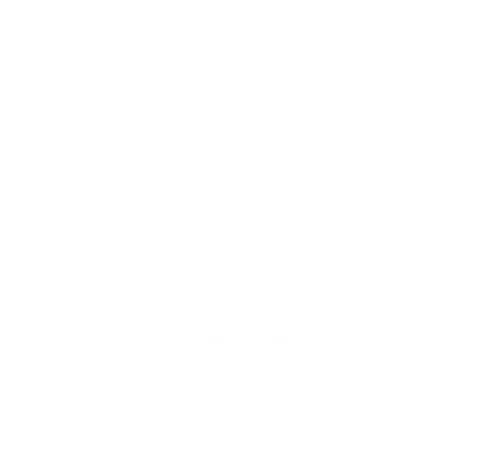 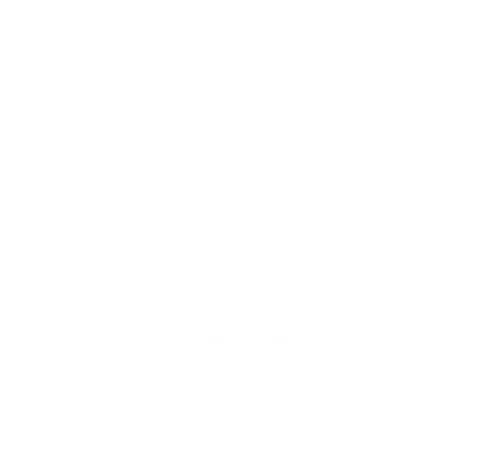 Horizon Subscription
(per year US hosted)
Horizon Universal
(per year US hosted)
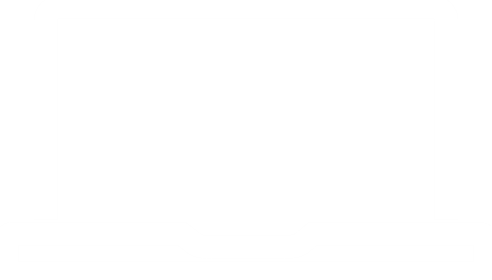 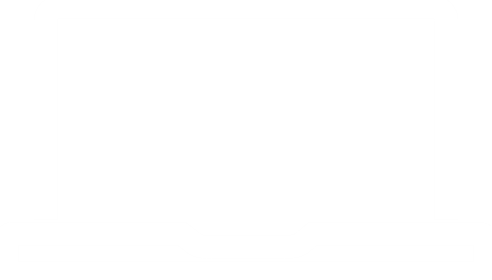 Concurrent User
Concurrent User
Named User
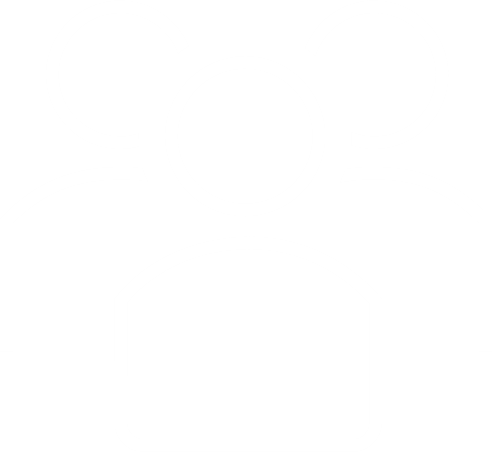 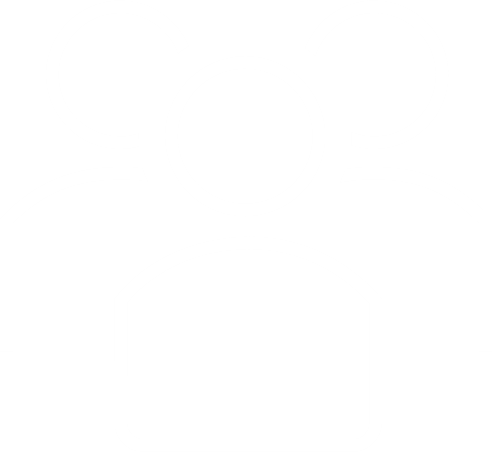 Named User
Workspace Security VDI AUDIT
$255
$328
$158
$202
Workspace SecurityVDI ESSENTIALS
$278
$350
$172
$216
Workspace SecurityVDI ADVANCED
$304
$376
$188
$232
Professional Services and CB Onboarding NOT included in pricing listed above
Note: Involve EUC counterparts for customer licensing needs. Workspace Security SKUs only listed on EUC price books.
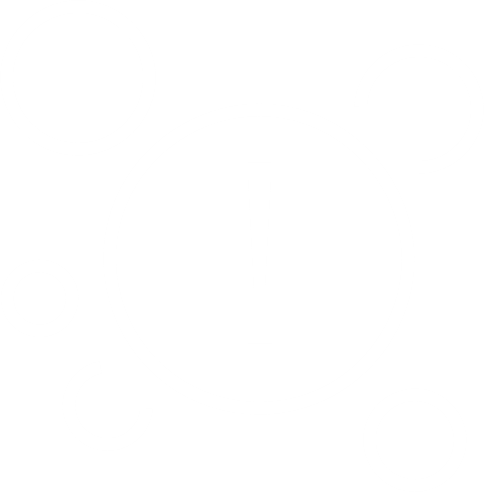 *Maximum of 2 Carbon Black licenses per user
8-11% discount built into bundles
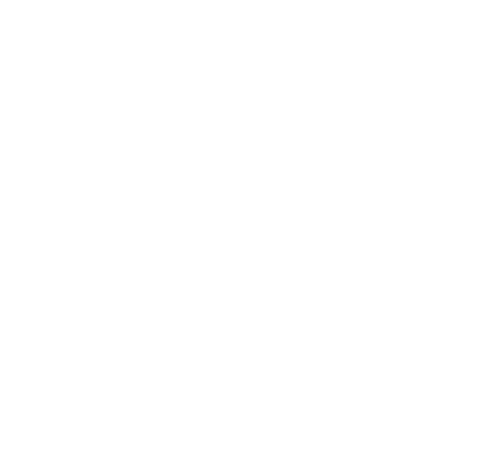 Advanced Security Bundle for VMware Cloud Foundation
VCF
Released Q3-FY21
Total Bundle List Price:
$4,515/CPU/Year
(US Hosted)
SBU Component:
$895/CPU/Year
(US Hosted)
Advanced Security Bundle for 
VMware Cloud Foundation
VMware NSX 
Advanced Load Balancer/WAF
+VMware NSX
Advanced Threat Prevention Add-On
NSBU Component:
$3,620/CPU/Year
(US Hosted)
VMware Carbon Black
Workload Advanced
SBU Component: 
$895/CPU List Price 
(US Hosted)
Note: Involve NSBU counterparts for customer licensing needs. SKUs not listed in CB price books.
EUC + CB Bundle Allocations
EUC + CB Bundle Allocations
WS VDI
Bundle Name
SBU Component
SBU Bundle Allocation
Bundle allocation based on the BUs percentage of the total bundle
Workspace Security VDI (Subscription)
VDI Audit
15%
Audit & Remediation
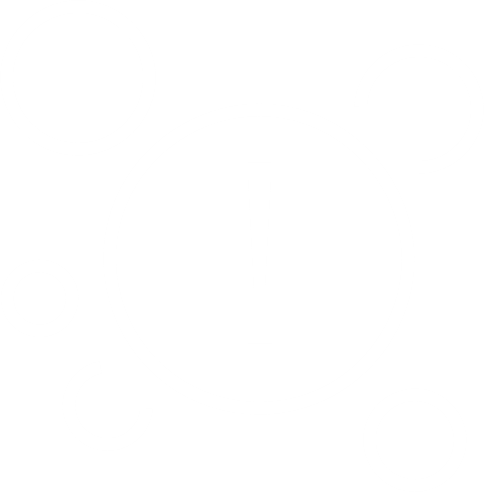 VDI Essentials
22%
Endpoint Standard
VDI Advanced
29%
Endpoint Advanced
VDI Audit
Audit & Remediation
Workspace Security VDI (Universal)
12%
VDI Essentials
Endpoint Standard
18%
VDI Advanced
Endpoint Advanced
23%